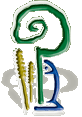 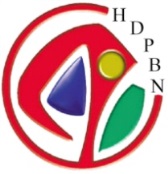 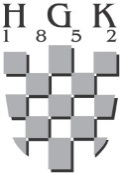 9. stručni skup
„FUNKCIONALNA HRANA U HRVATSKOJ“
Sinergija znanosti, tehnologije i tržišnih tendencija
16. lipnja 2016. godine u Vijećnici Hrvatske gospodarske komore
 Rooseveltov trg 2, Zagreb
U želji da nastavimo dosadašnju tradiciju uspješno organiziranih
skupova pozivamo Vas da i na 9. stručnom skupu prezentirate
najnovije spoznaje, iskustva i izazove vezane uz sljedeće 
   teme:
Funkcionalna hrana unutar nacionalnih i europskih zakonskih regulativa
Tendencije i strategija razvoja tržišta funkcionalnih proizvoda
Funkcionalni proizvodi u različitim granama prehrambene industrije
Novi funkcionalni sastojci i njihovi zdravstveni učinci
PRIJAVA TEMA IZLAGANJA

Za prijavu tema izlaganja (do 02. svibnja 2016. godine), kao i dodatne informacije o stručnom skupu,  molimo Vas da kontaktirate tajnicu HDPBN-a Anu Lanu Ivančić (e-mail: alivancic@pbf.hr, tel.: 01/4826250).
PRIJAVA SUDIONIKA NA SKUP

Prijavu je potrebno poslati u elektronskom obliku na priloženom obrascu, najkasnije do 03. lipnja 2016. godine na e-mail adresu: alivancic@pbf.hr
Broj sudionika je ograničen.
U organizaciji:

Hrvatskog društva prehrambenih tehnologa, biotehnologa i nutricionista
Hrvatske gospodarske komore
Ministarstva poljoprivrede
9. stručni skup
„FUNKCIONALNA HRANA U HRVATSKOJ“
Sinergija znanosti, tehnologije i tržišnih tendencija
PRIJAVA SUDIONIKA NA SKUP

Potvrdu uplate kotizacije potrebno je poslati na e-mail: alivancic@pbf.hr
Potvrda prijave za sudjelovanje smatrat će se važećom nakon primljene potvrde uplate.
VAŽNI DATUMI

                02. 05. 2016.   Prijava tema izlaganja
                03. 06. 2016.   Prijava sudjelovanja na skupu
                10. 06. 2016.    Uplata kotizacije
                03. 06. 2016.   Dostava cjelovitih radova za predavače
KOTIZACIJA

Kotizaciju uplaćuju svi sudionici skupa. 
Cijena kotizacije iznosi 150 kn za svakog sudionika. 
Kotizacija uključuje sudjelovanje na skupu, stručne materijale (program, Zbornik radova), potvrdu o sudjelovanju, ručak.

Uplatu kotizacije potrebno je doznačiti na račun:
             Primatelj: Hrvatsko društvo prehrambenih tehnologa, biotehnologa i nutricionista
             Adresa: 	Kačićeva 23, 10 000 Zagreb
             Ime banke: Zagrebačka banka
             IBAN:            HR672360000-1101230561
             Model:         HR99
             Poziv na broj: OIB uplatitelja
             Naznaka: Kotizacija Funkcionalna hrana
Prilikom uplate navesti ime i prezime sudionika, naziv ustanove/tvrtke i OIB uplatitelja.